GLAGOLSKI NAKLON
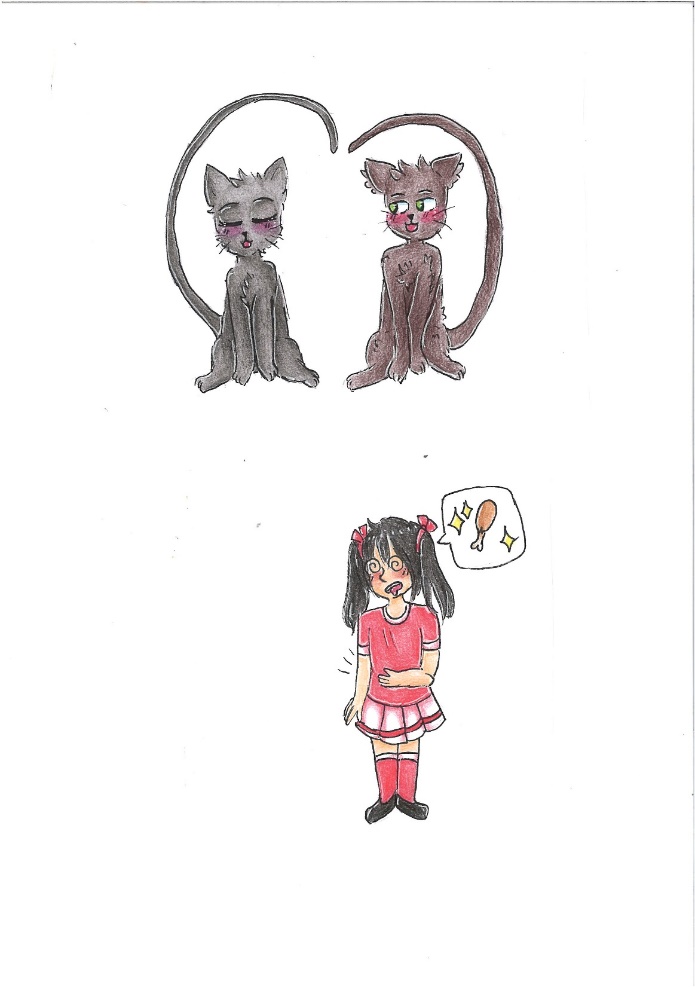 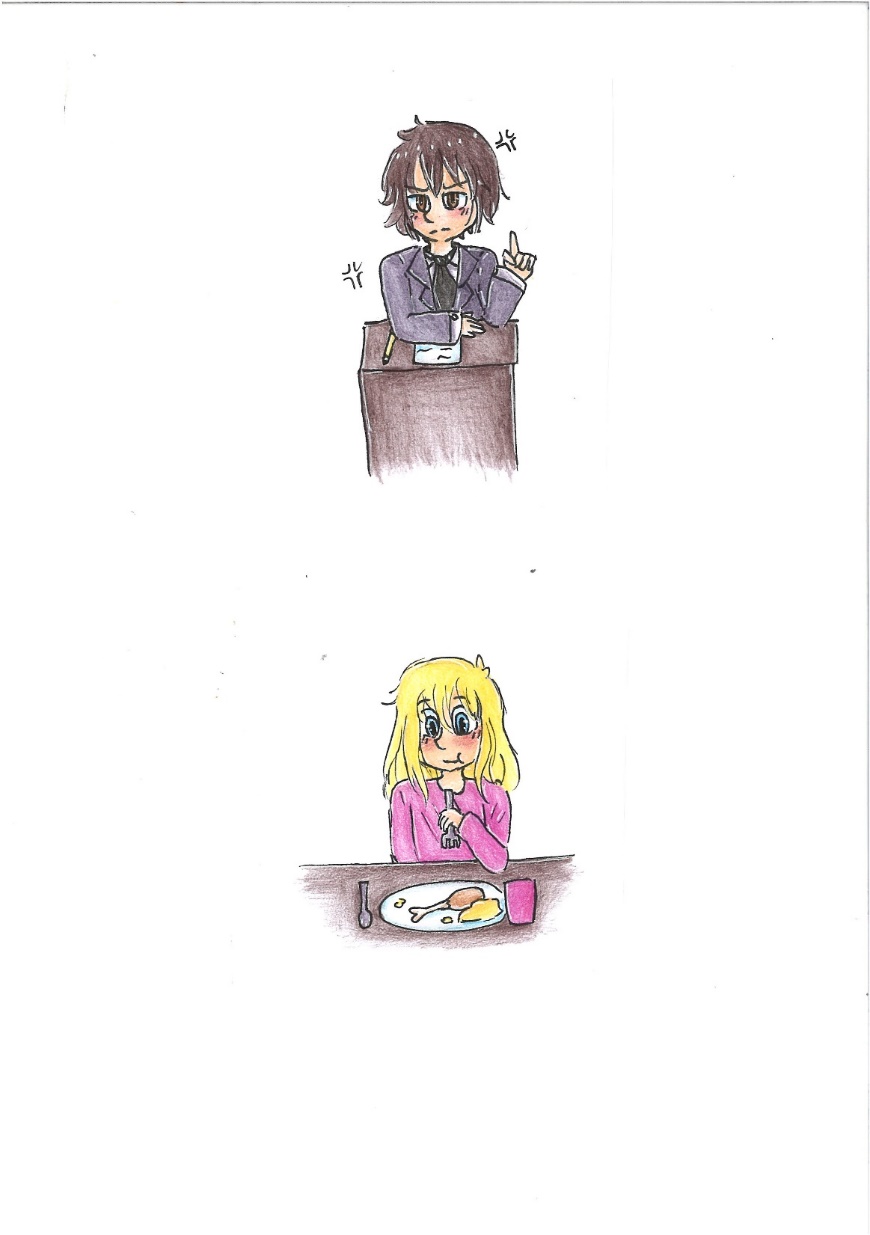 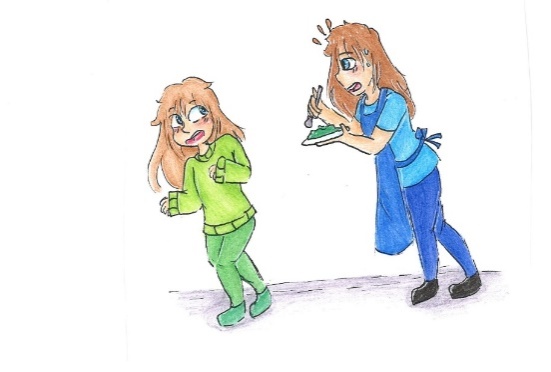 Kaj govori? Uporabi glagol.
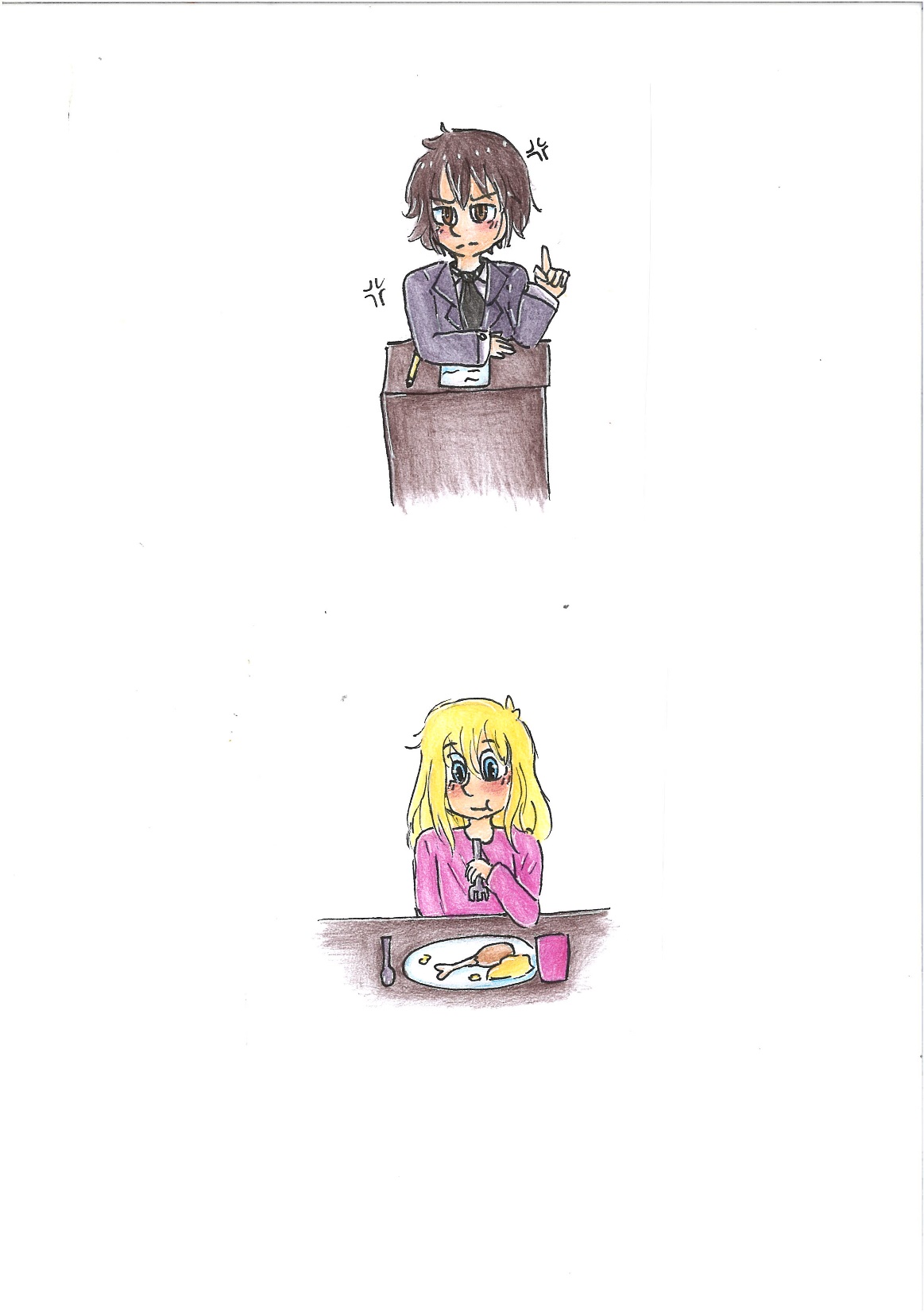 Kaj govori? Uporabi glagol.
Jem.
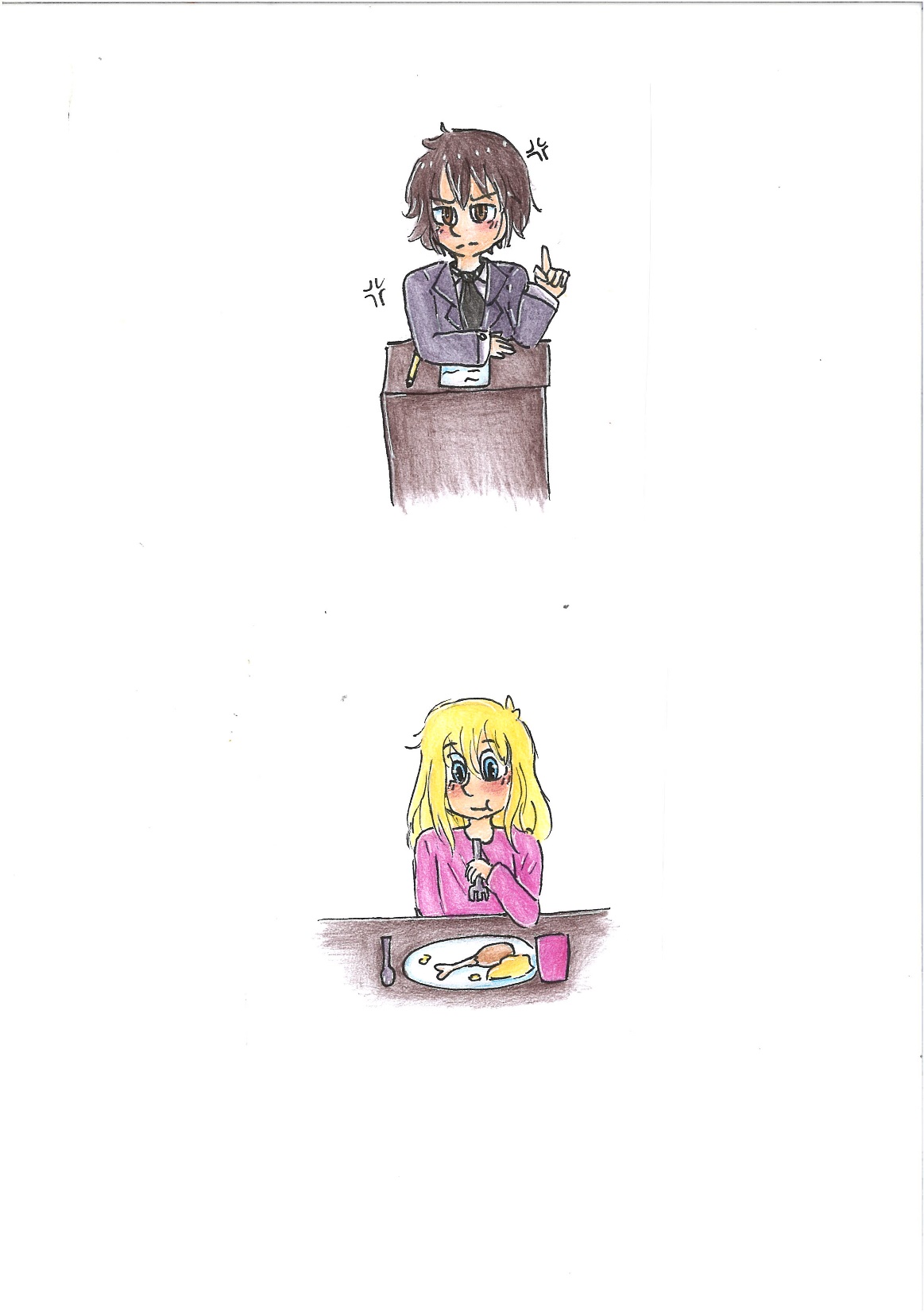 Kaj govori? Uporabi glagol.
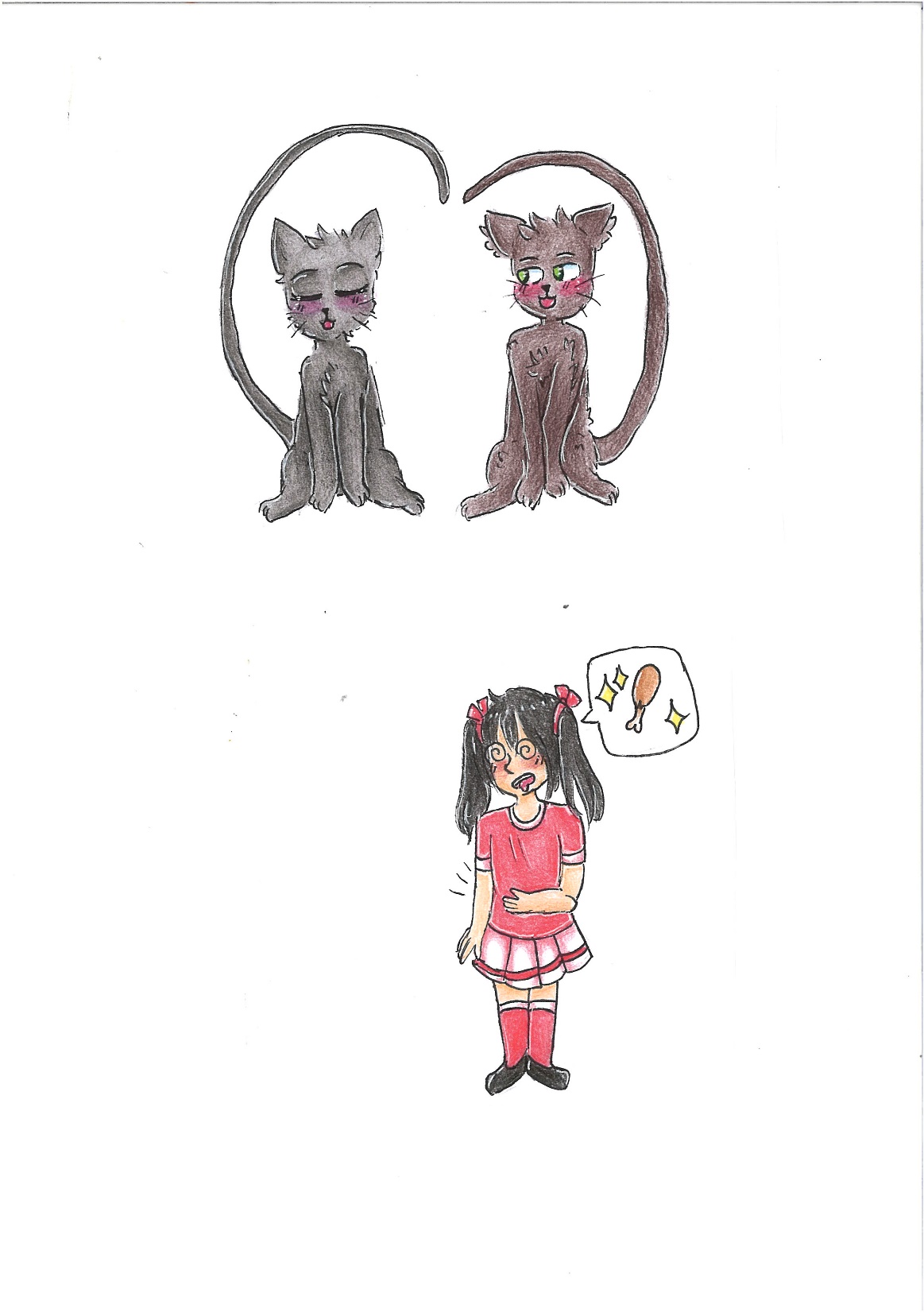 Kaj govori? Uporabi glagol.
Jedla bi.
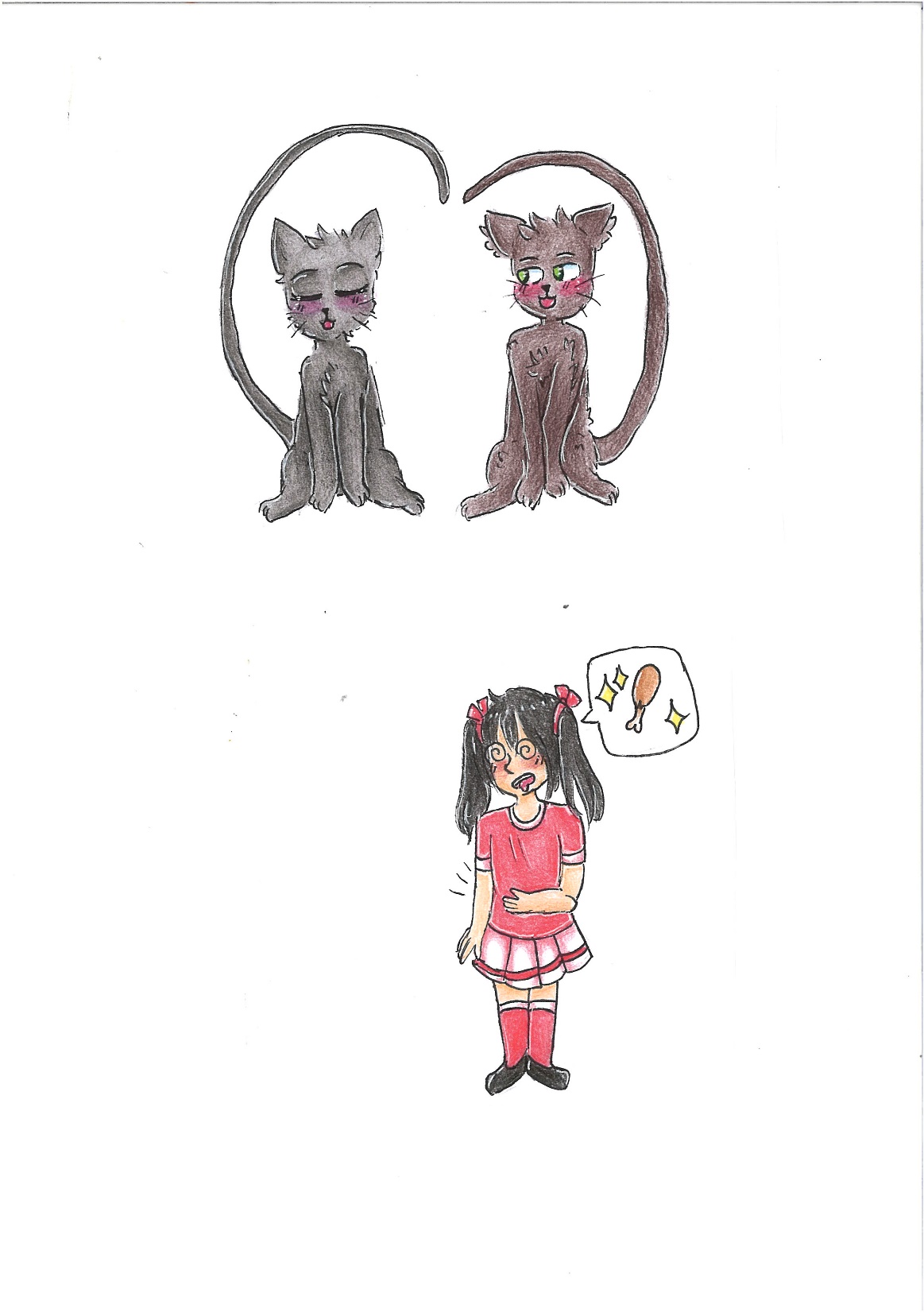 Kaj govori? Uporabi glagol.
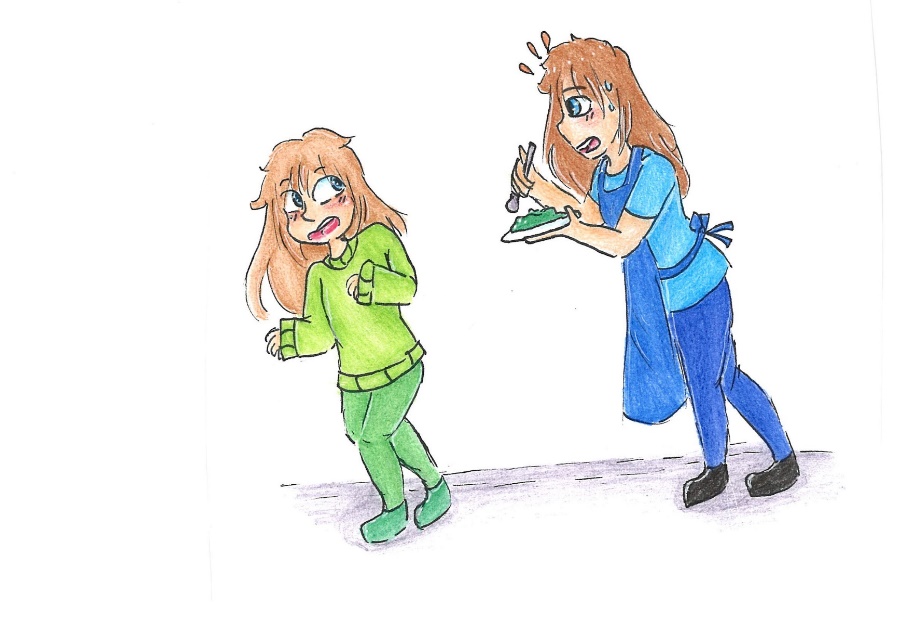 Kaj govori? Uporabi glagol.
Jej!
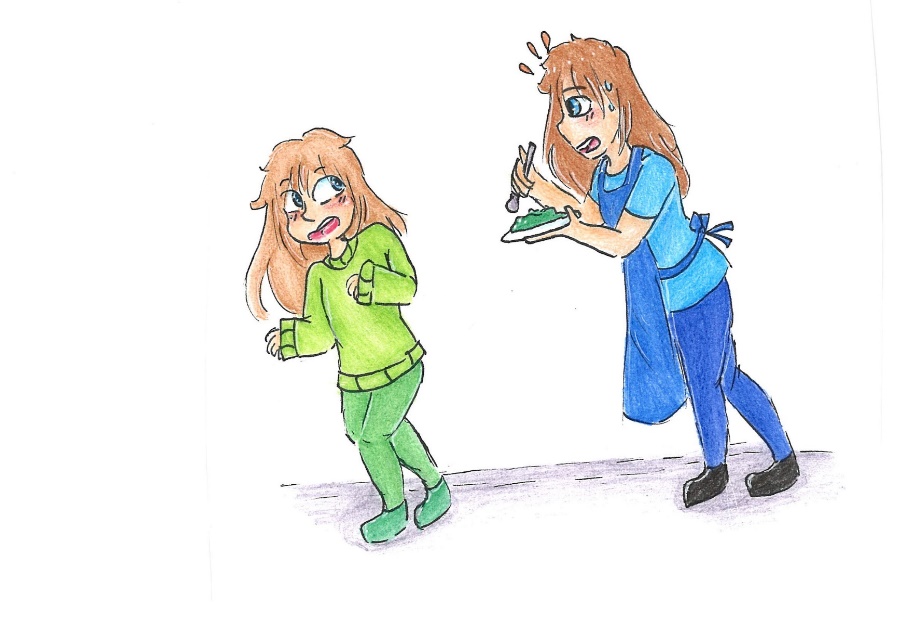 Bral bi, če bi znal brati.
Učite se!
Učila bi se, če bi imela čas.
Beri.
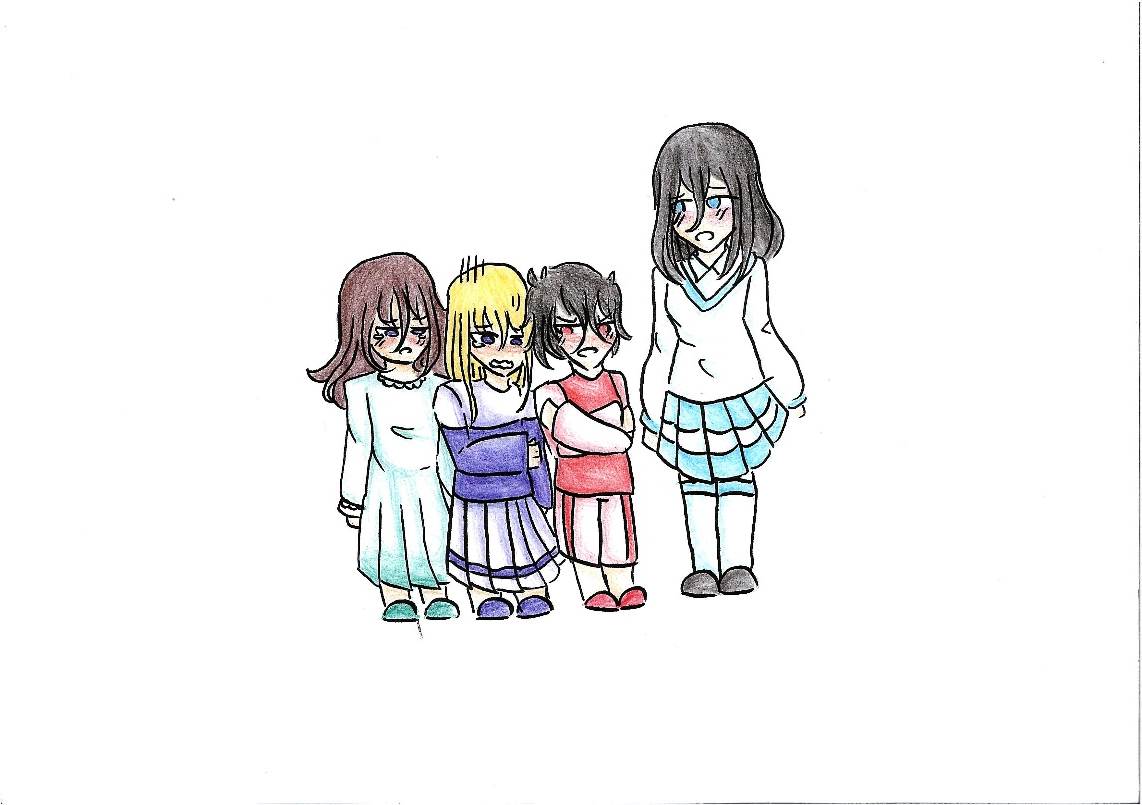 Jej!
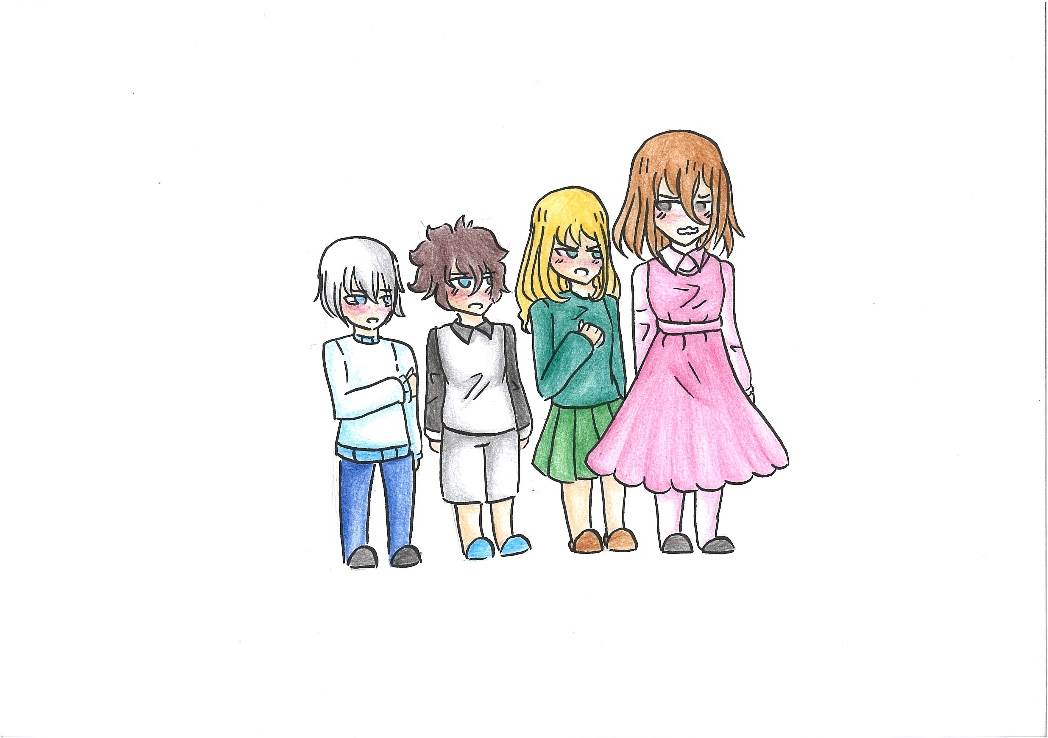 V KATERI SKUPINI BI SE NAJRAJE ZNAŠLI?
Pil bi ...
Pij!
Berem.
Jedel bi,
 če bi mi ponudili.
Jem.
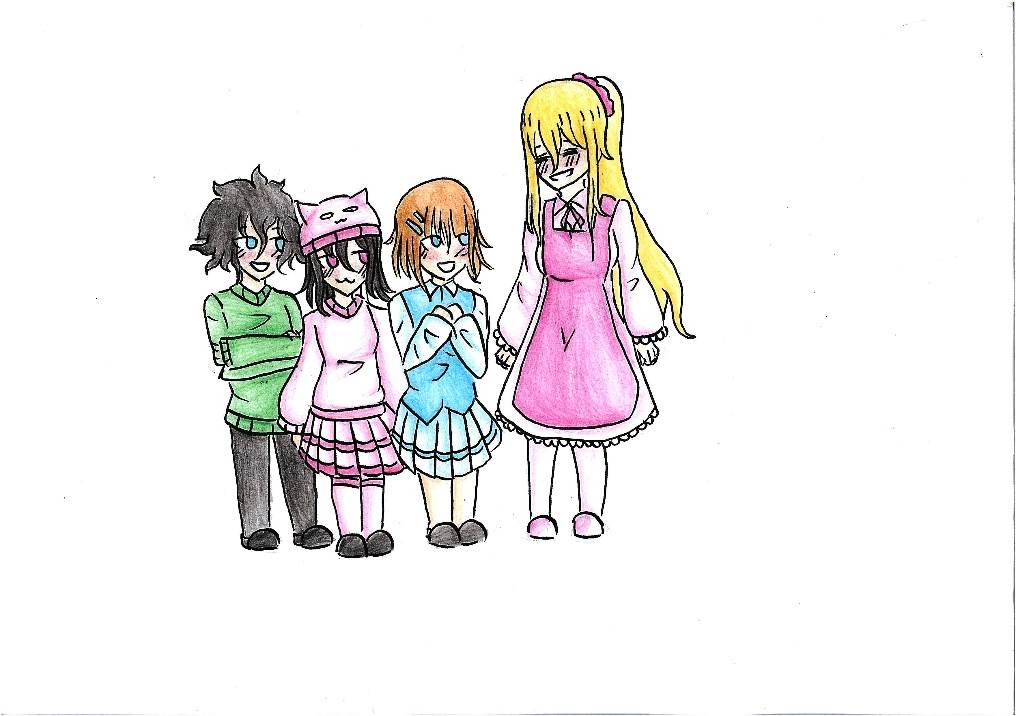 Učimo se.
Pijem.
Bral bi, če bi znal brati.
Učite se!
Učila bi se, če bi imela čas.
Beri.
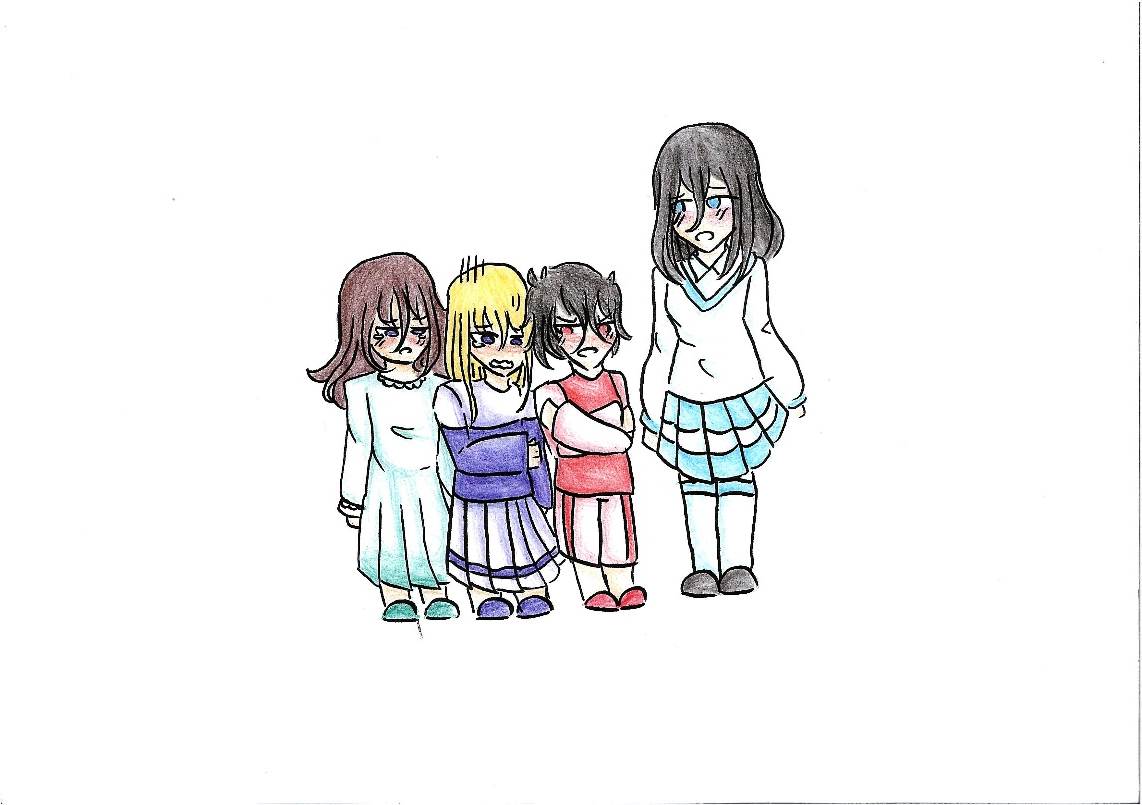 Jej!
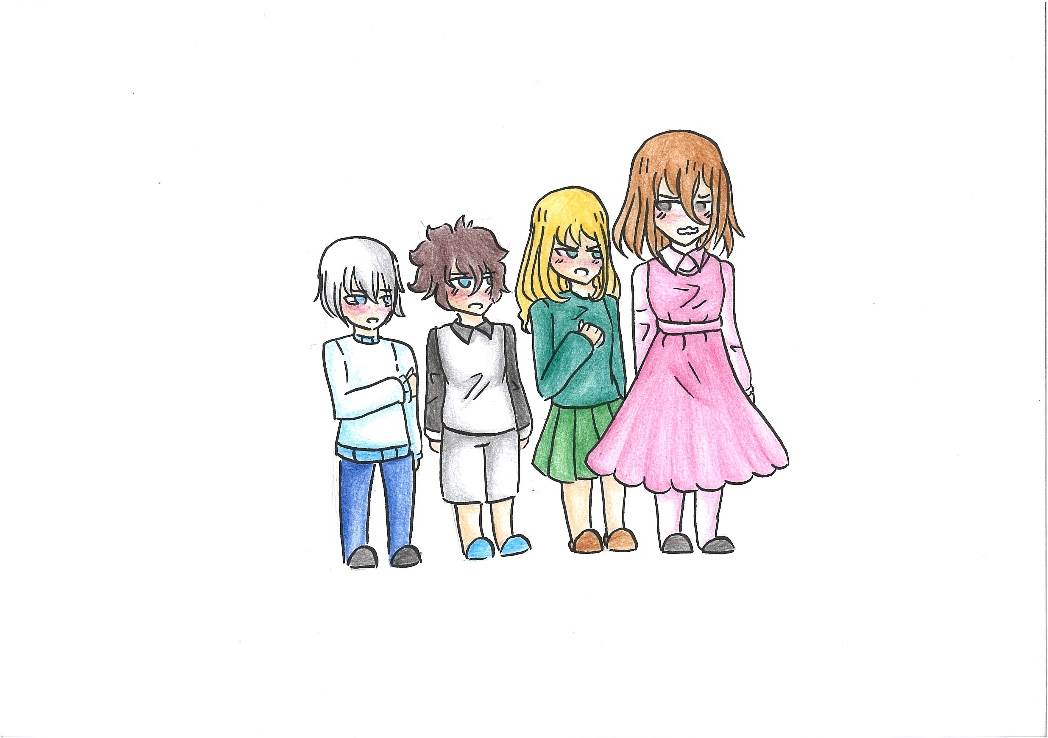 KAKŠNE SO POMENSKE RAZLIKE?
Pil bi ...
Pij!
Berem.
Jedel bi,
 če bi mi ponudili.
Jem.
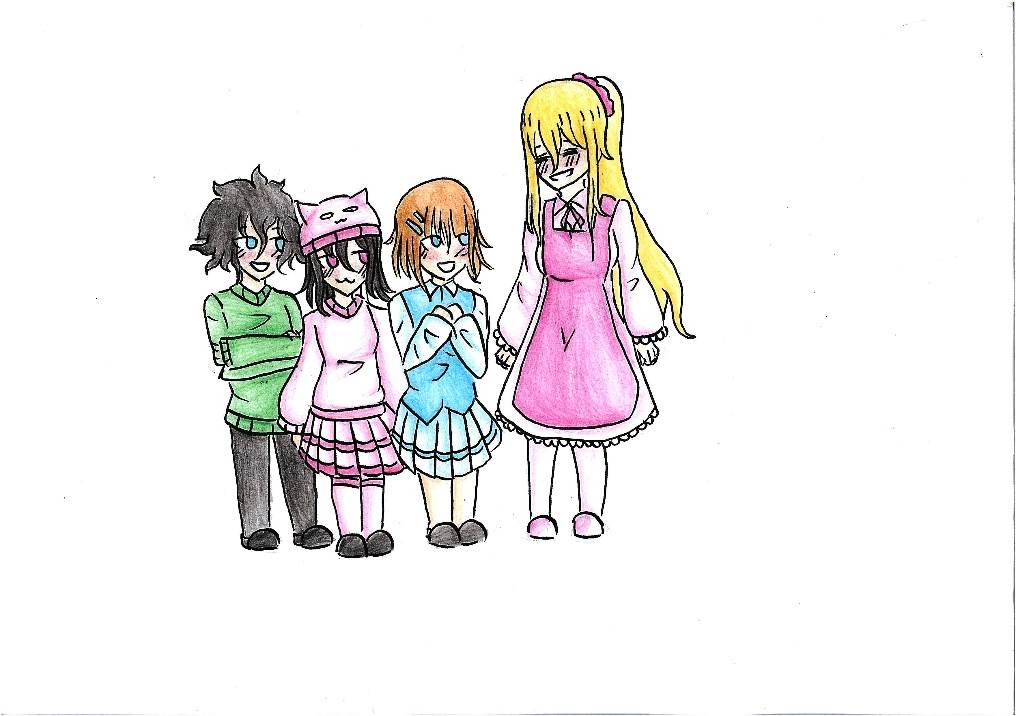 Učimo se.
Pijem.
Bral bi, če bi znal brati.
Učite se!
Učila bi se, če bi imela čas.
Beri.
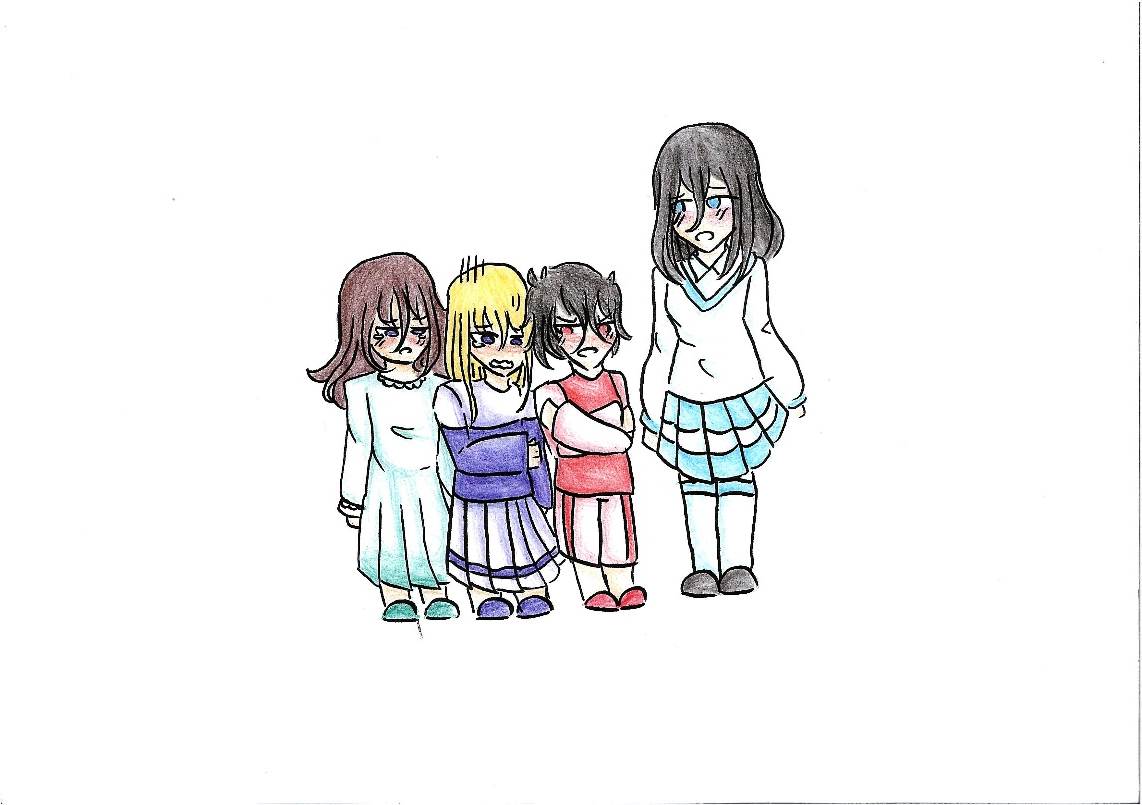 Jej!
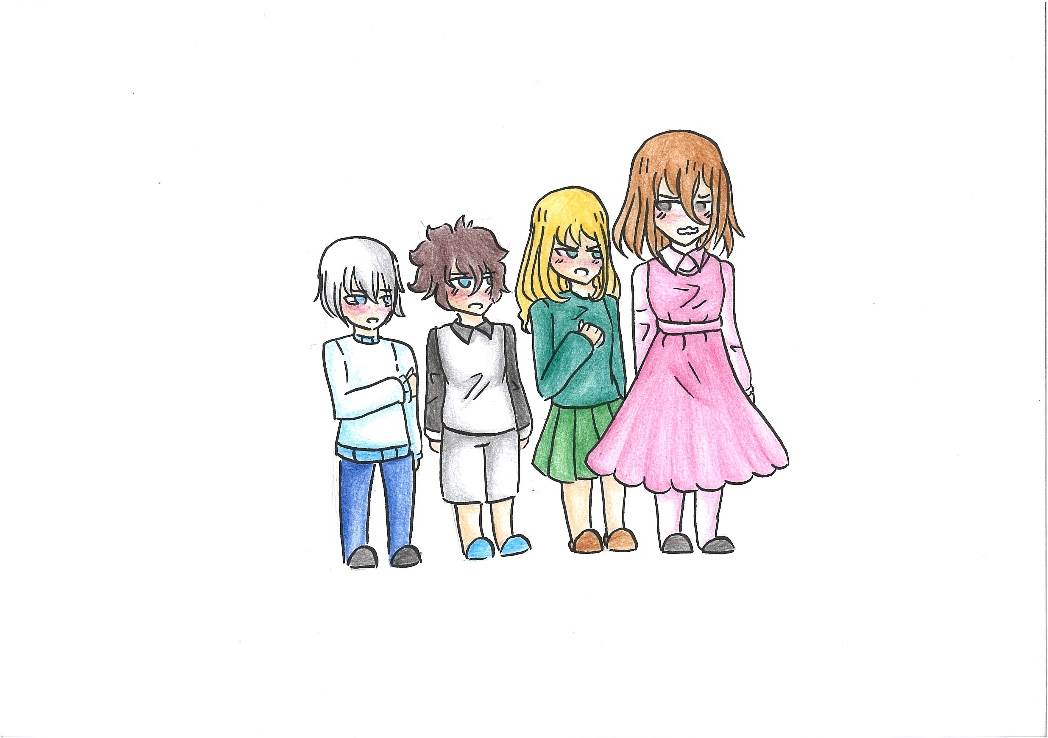 KAKŠNE SO POMENSKE RAZLIKE?
Pil bi ...
Pij!
ŽELJE IN 
NEURESNIČENA 
DEJANJA
Berem.
Jem.
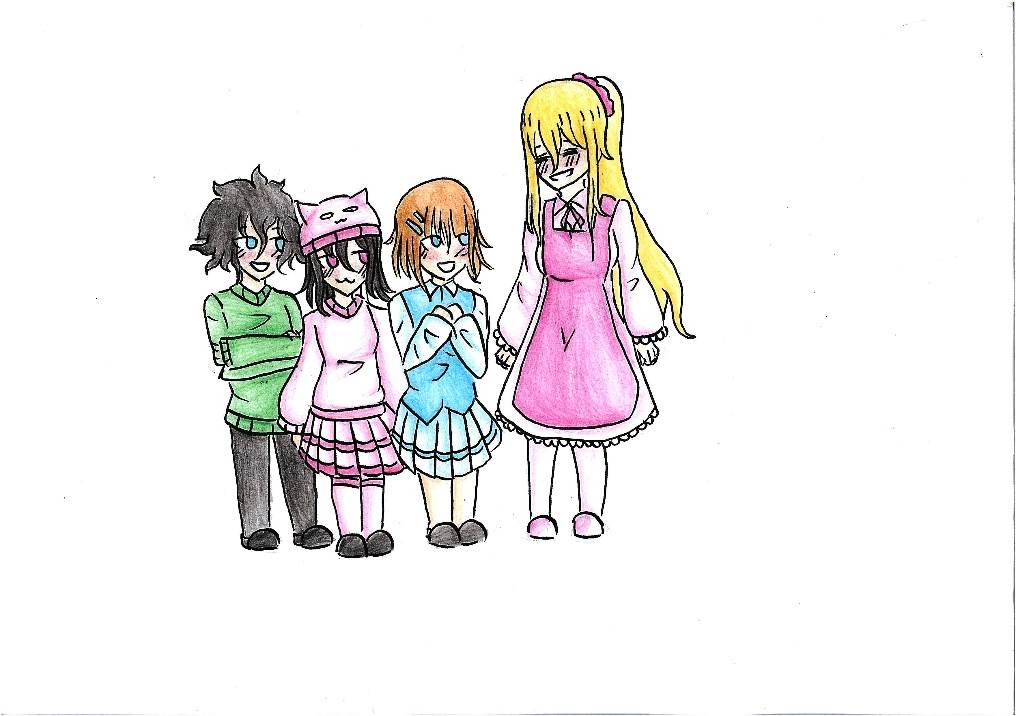 Učimo se.
Pijem.
Bral bi, če bi znal brati.
Učite se!
Učila bi se, če bi imela čas.
Beri.
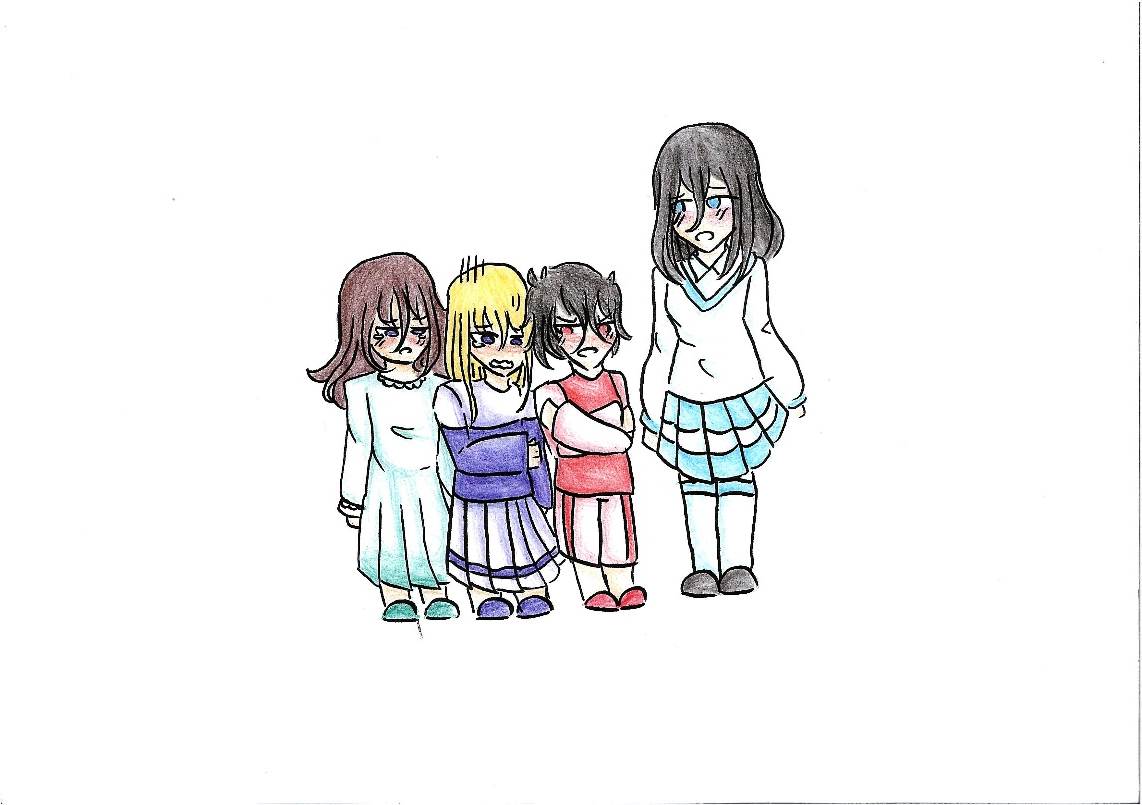 Jej!
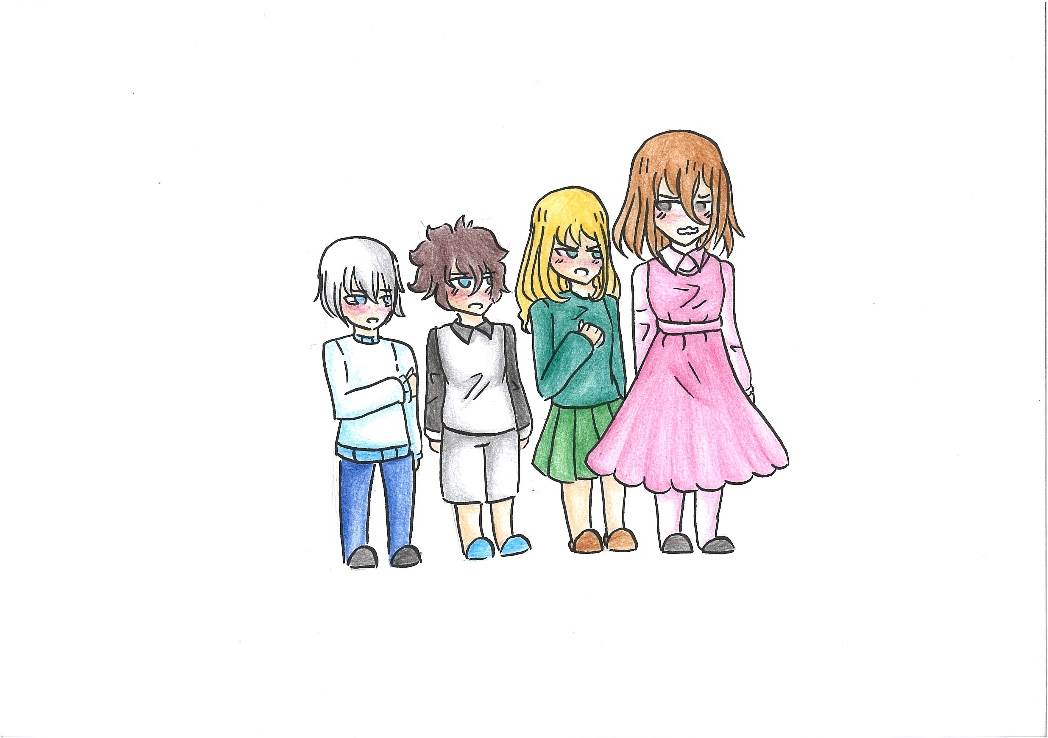 KAKŠNE SO POMENSKE RAZLIKE?
Pil bi ...
Pij!
UKAZI IN
PREPOVEDI
ŽELJE IN 
NEURESNIČENA 
DEJANJA
Berem.
Jem.
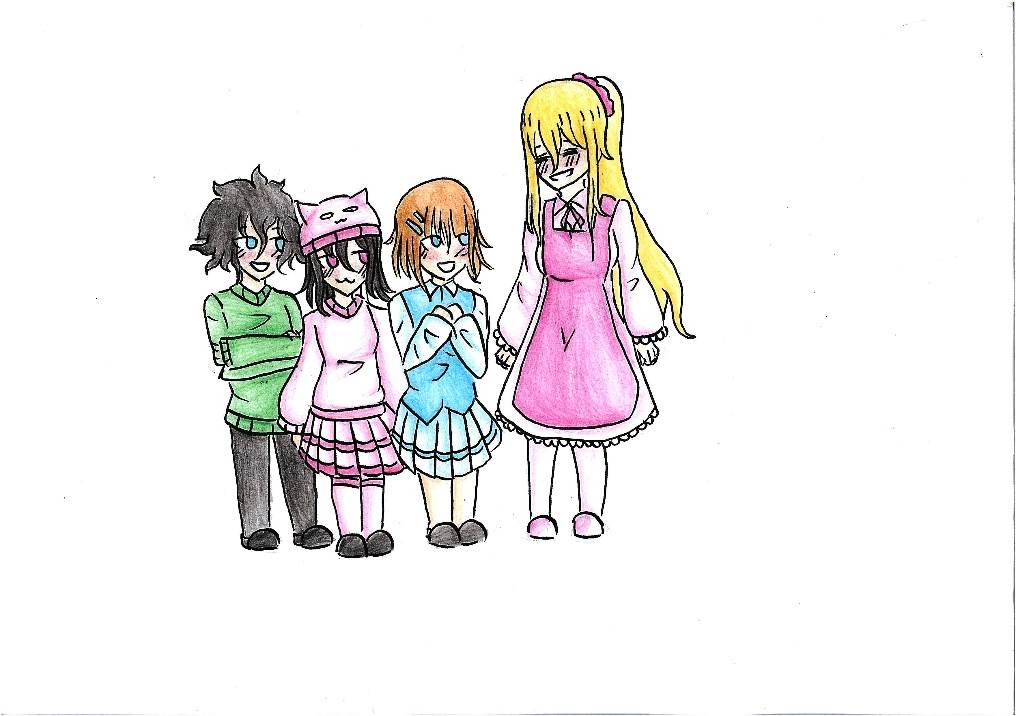 Učimo se.
Pijem.
Bral bi, če bi znal brati.
Učite se!
Učila bi se, če bi imela čas.
Beri.
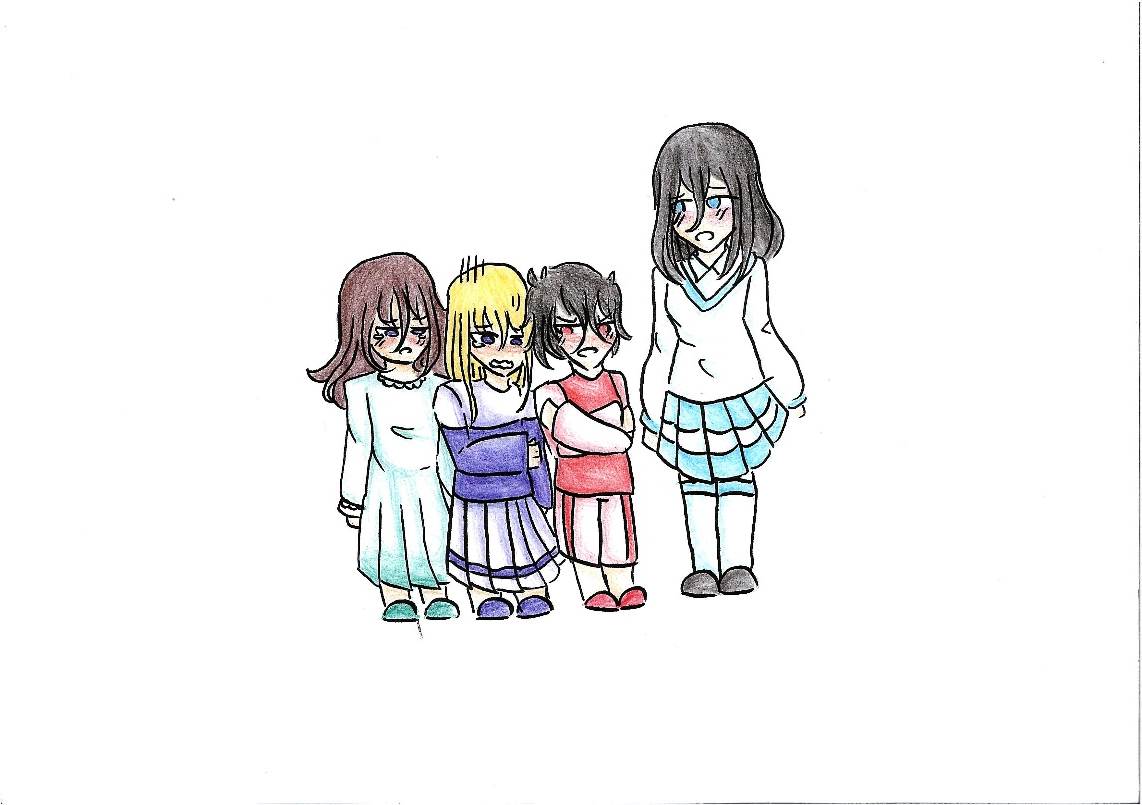 Jej!
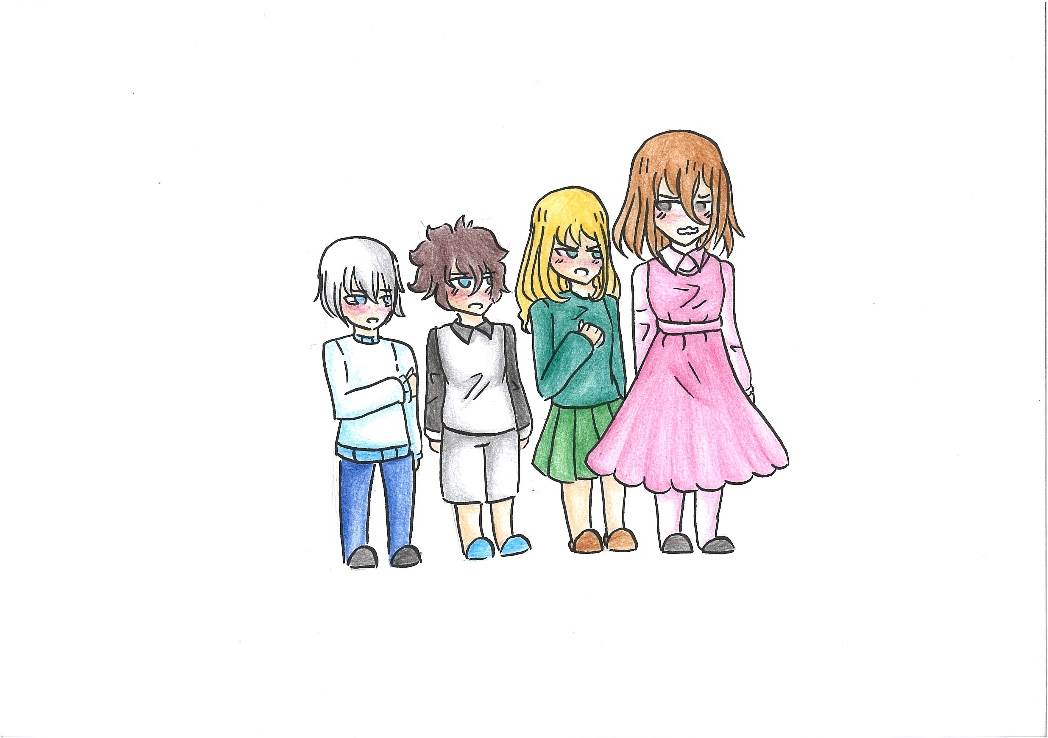 KAKŠNE SO POMENSKE RAZLIKE?
Pil bi ...
Pij!
UKAZI IN
PREPOVEDI
ŽELJE IN 
NEURESNIČENA 
DEJANJA
Berem.
Jem.
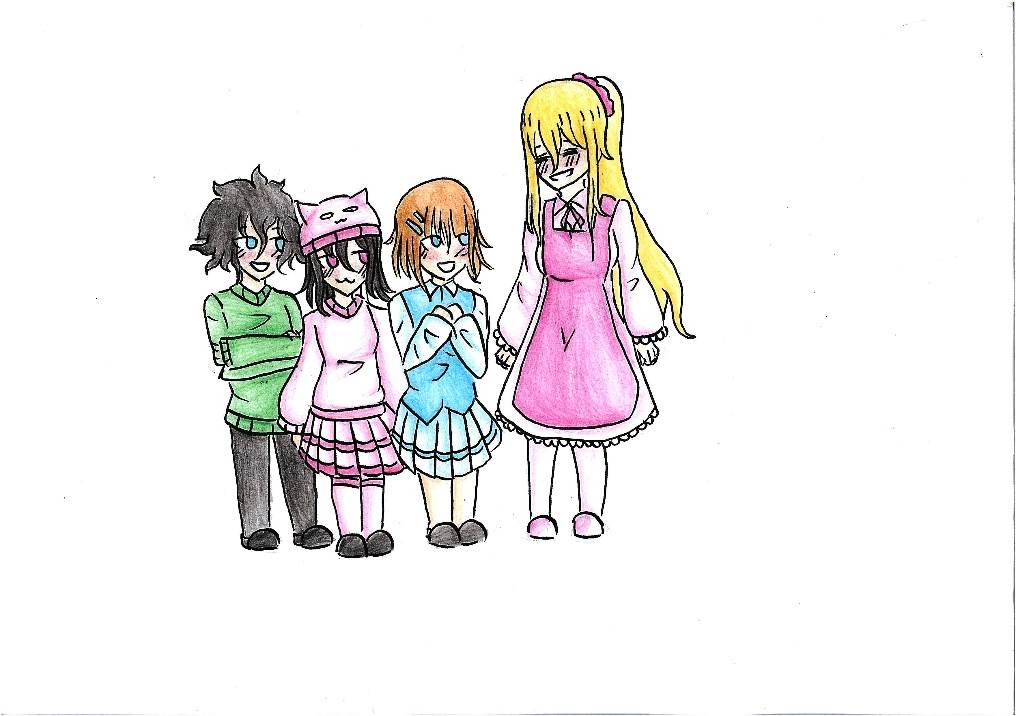 Učimo se.
Pijem.
UGOTOVITVE
Bral bi, če bi znal brati.
Učite se!
Učila bi se, če bi imela čas.
Beri.
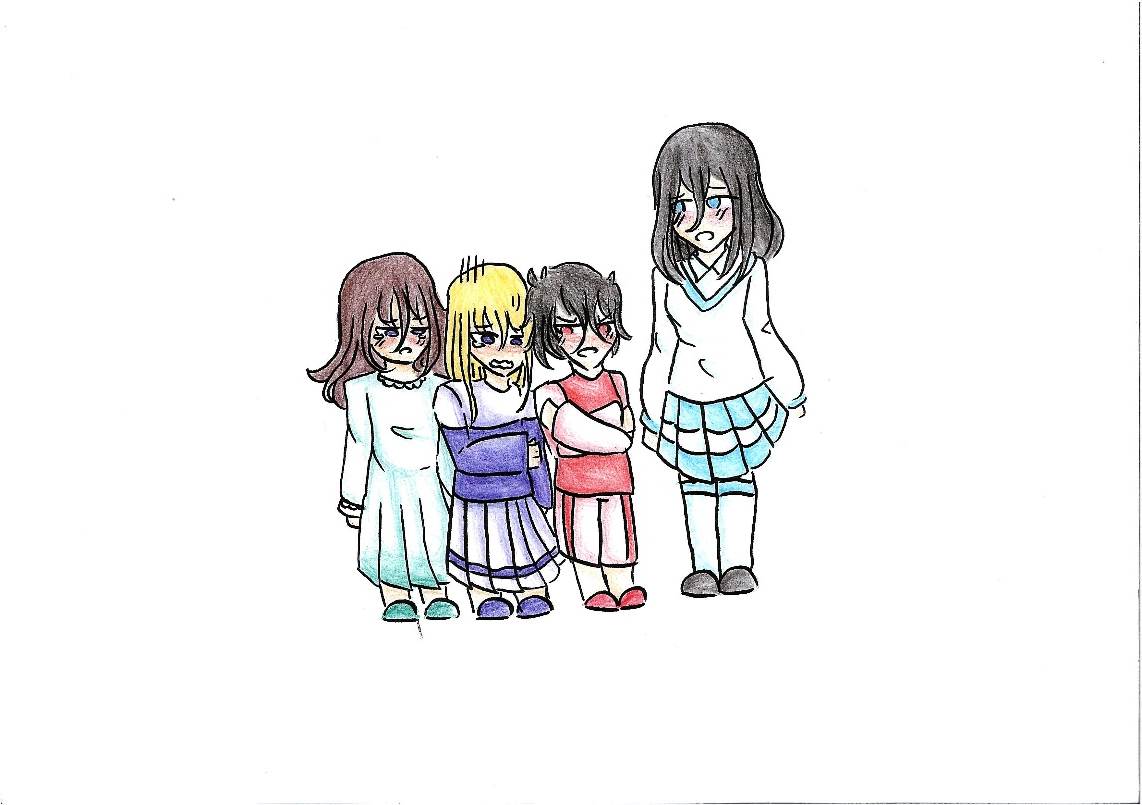 Jej!
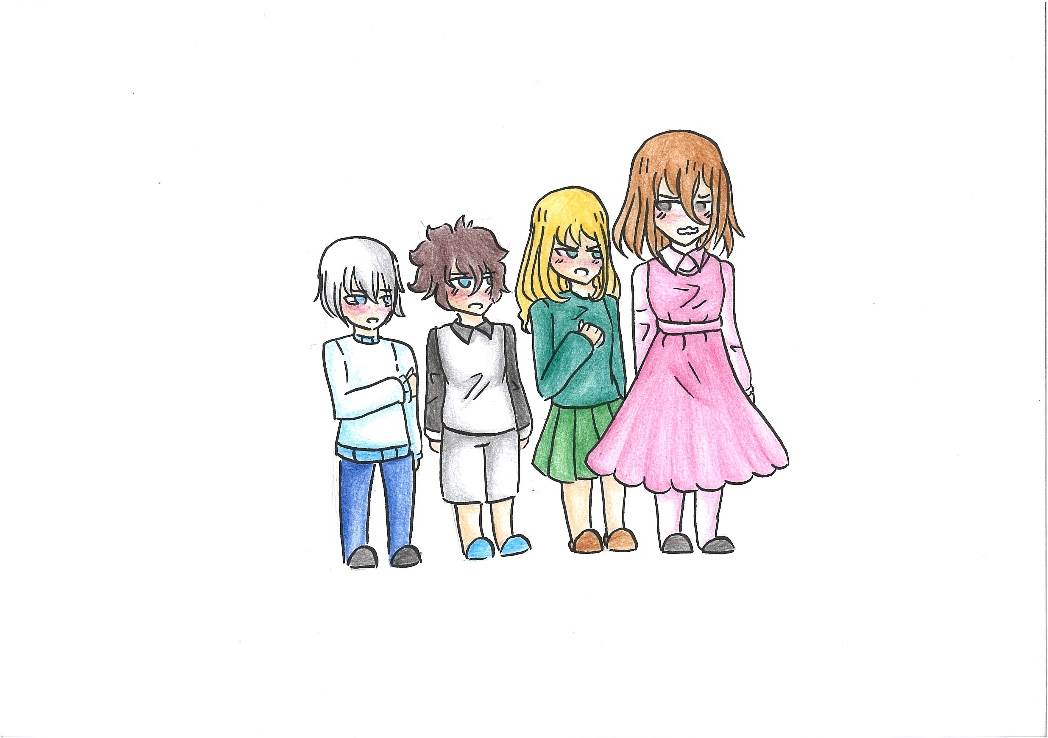 Pil bi ...
KAKŠNE SO POMENSKE RAZLIKE?
Pij!
POGOJUJEMO
VELEVAMO,
PREPOVEDUJEMO
Berem.
Jem.
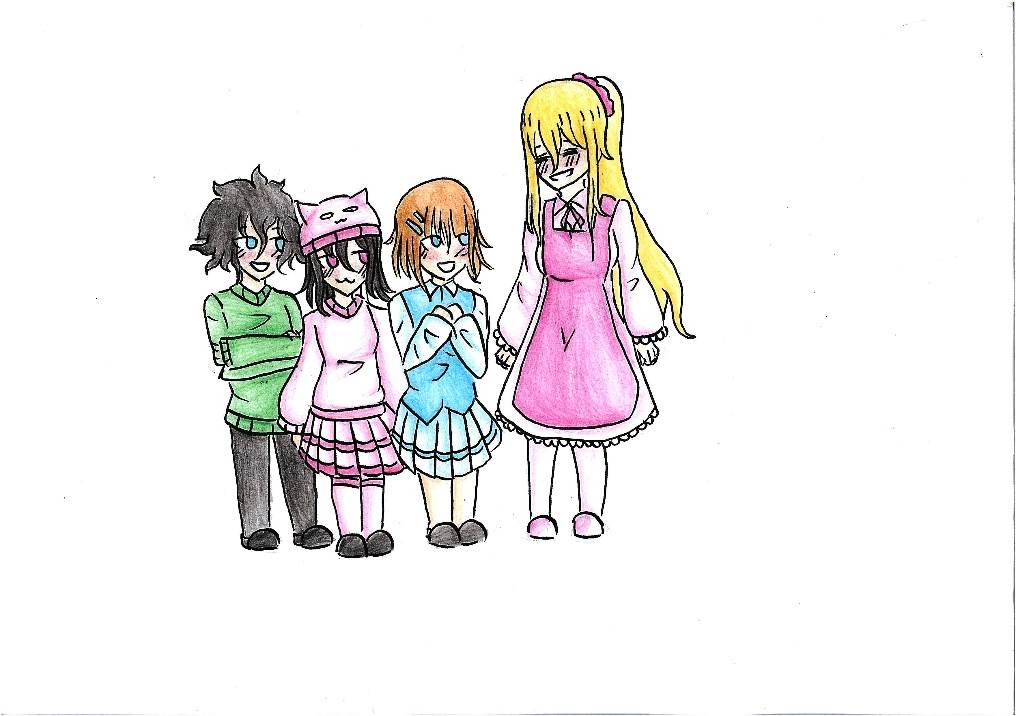 Učimo se.
TRDIMO
Pijem.
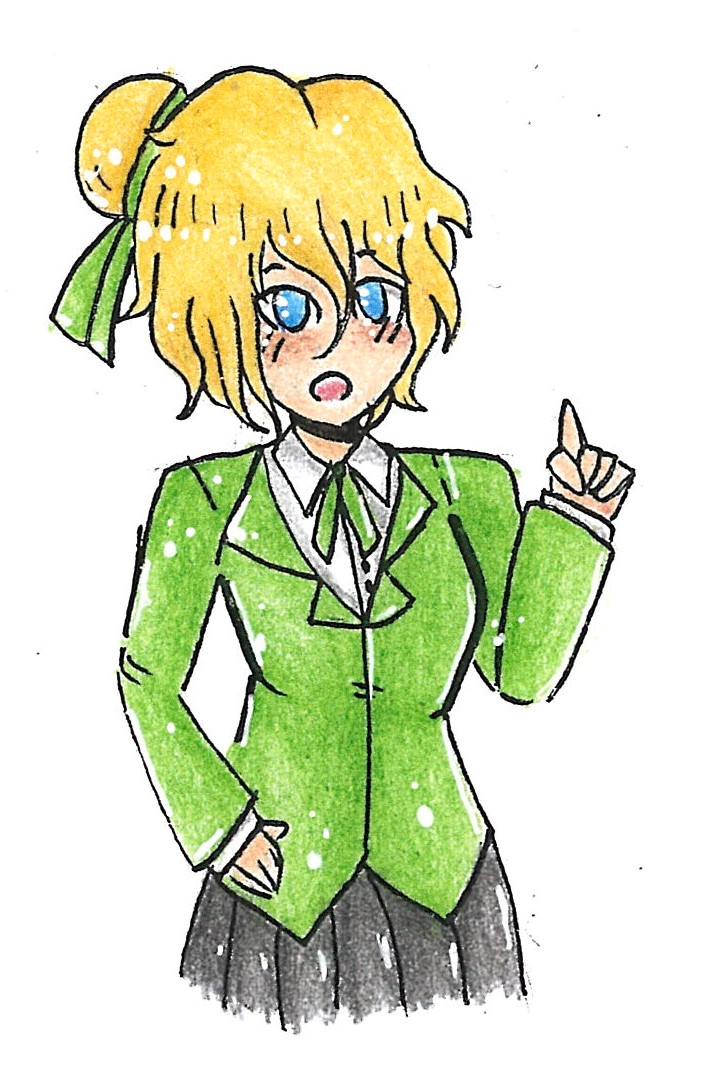 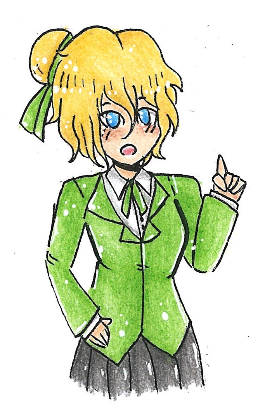 Pri glagolih poznamo:  – povedni naklon (npr. pišem) – velelni naklon (npr. piši)  – pogojni naklon (npr. bi pisal)
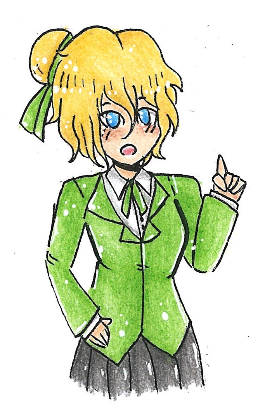 Povedni naklonizraža ugotovitve. Velelni naklon izraža ukaze in prepovedi. Pogojni naklon izraža možna sedanja ali neuresničena pretekla dejanja.
Projekcija sodi h gradivu Od glasov do knjižnih svetov 7, Založba Rokus Klett, Ljubljana 2019.
Besedilo: Petra Kodre
Ilustracije: Emma Ferjančič, 7. razred